EPIA August 2020Age 0-17
Referrals in period: 83
10/7/2020
1
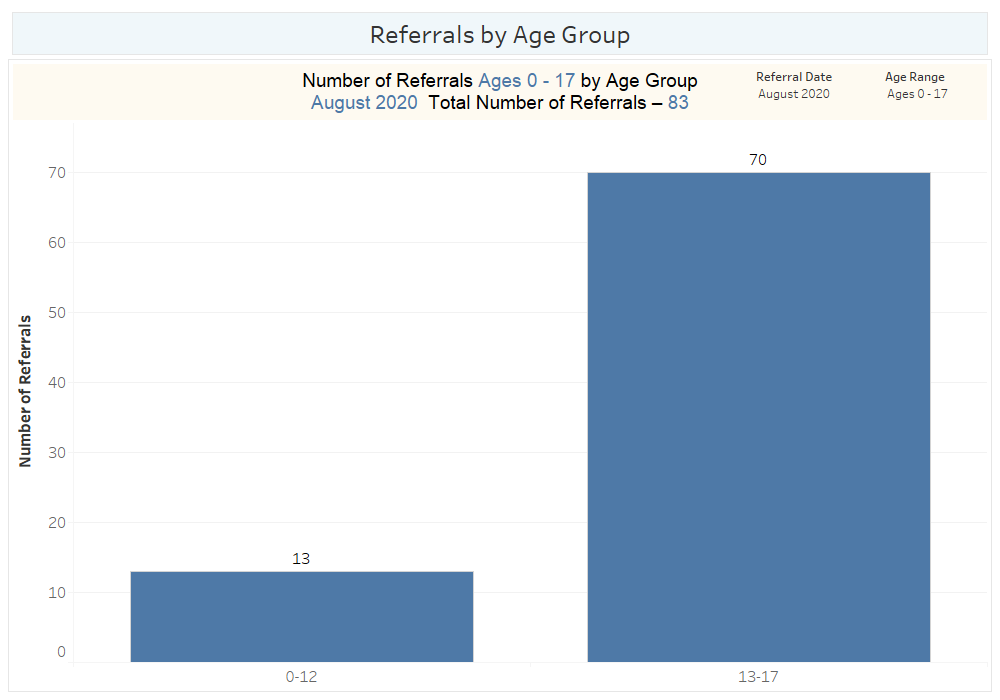 10/7/2020
2
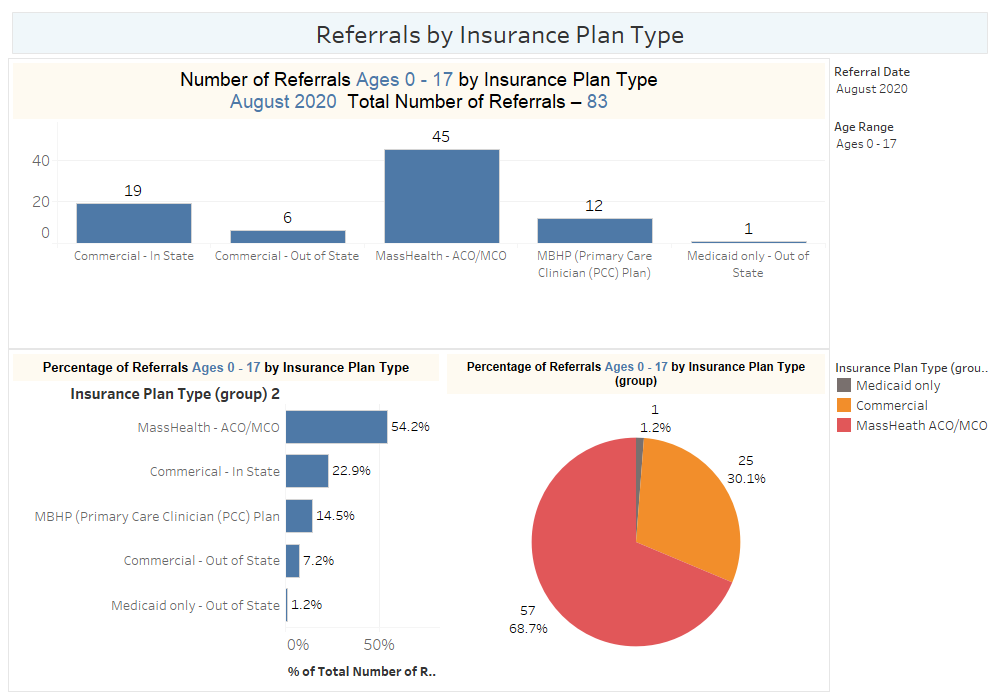 10/7/2020
3
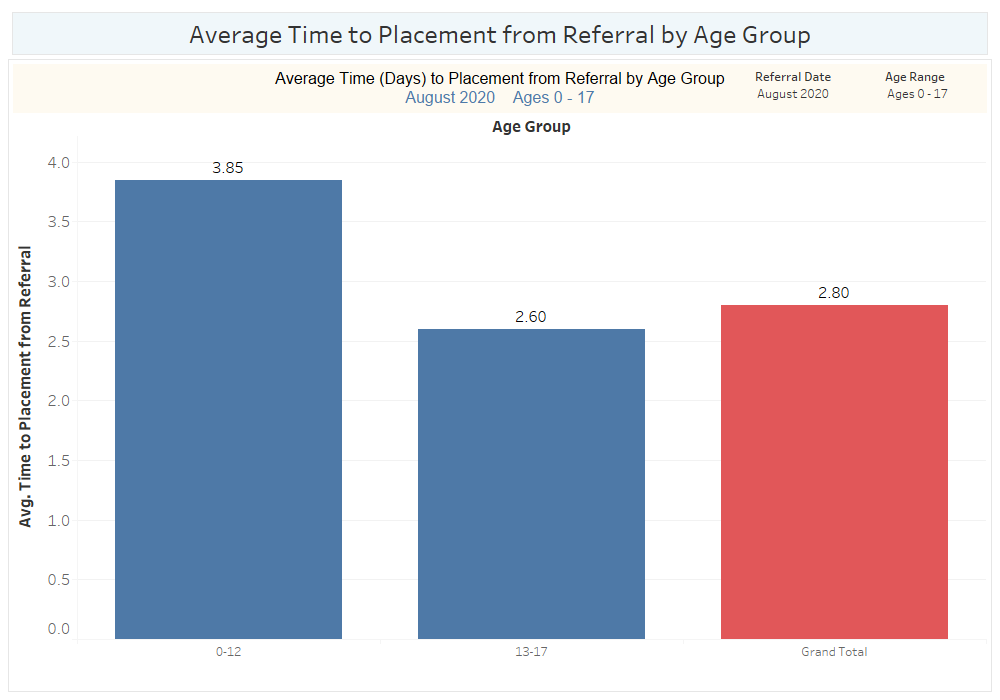 10/7/2020
4
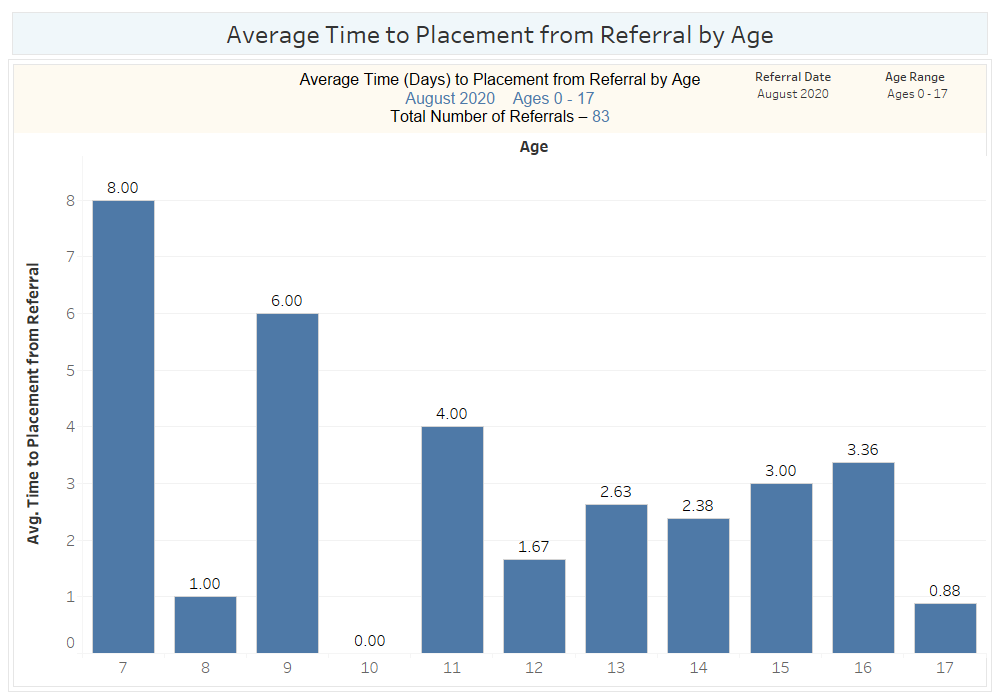 10/7/2020
5
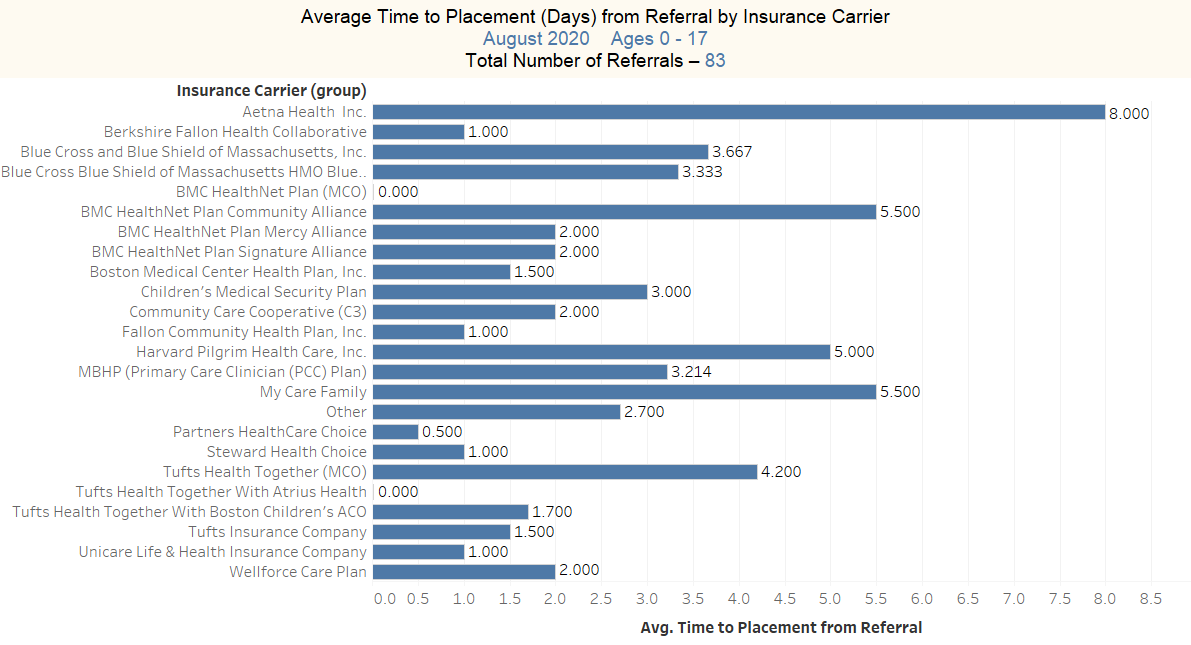 10/7/2020
6
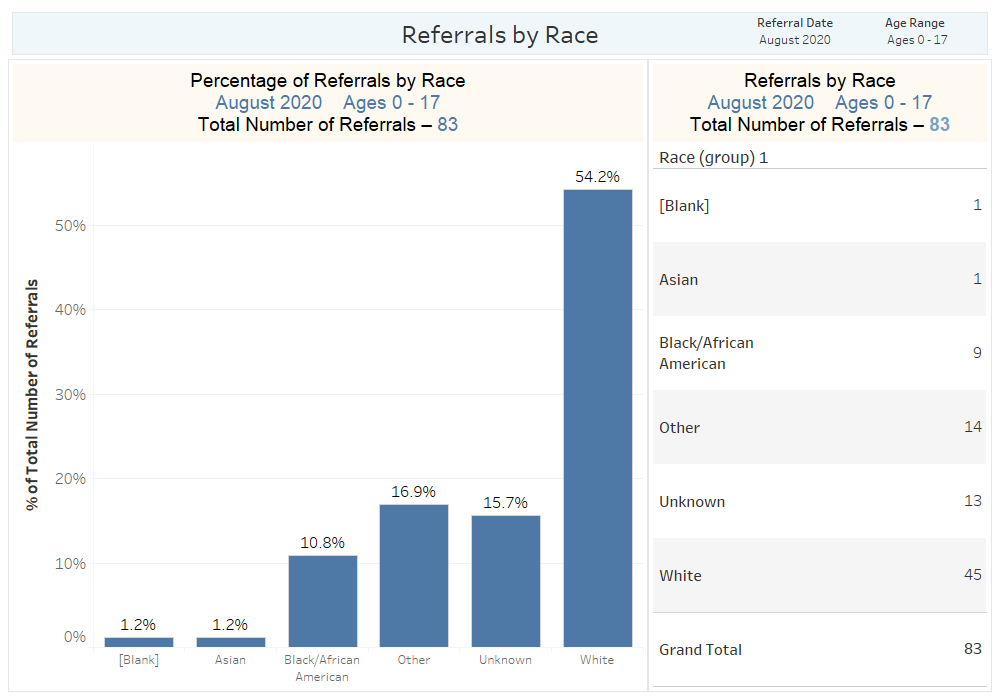 10/7/2020
7
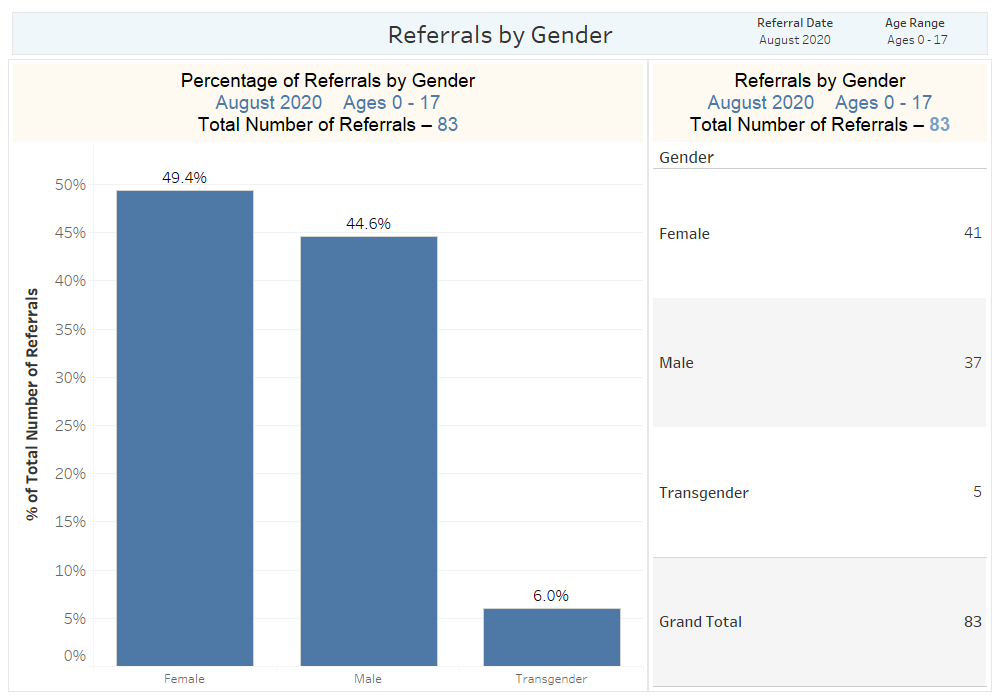 10/7/2020
8
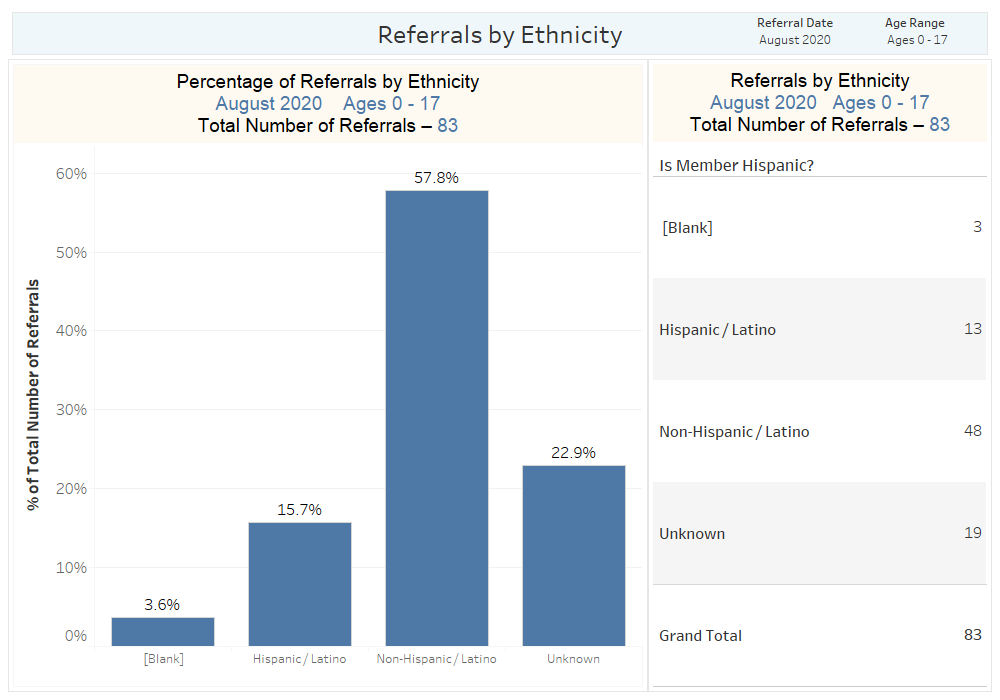 10/7/2020
9
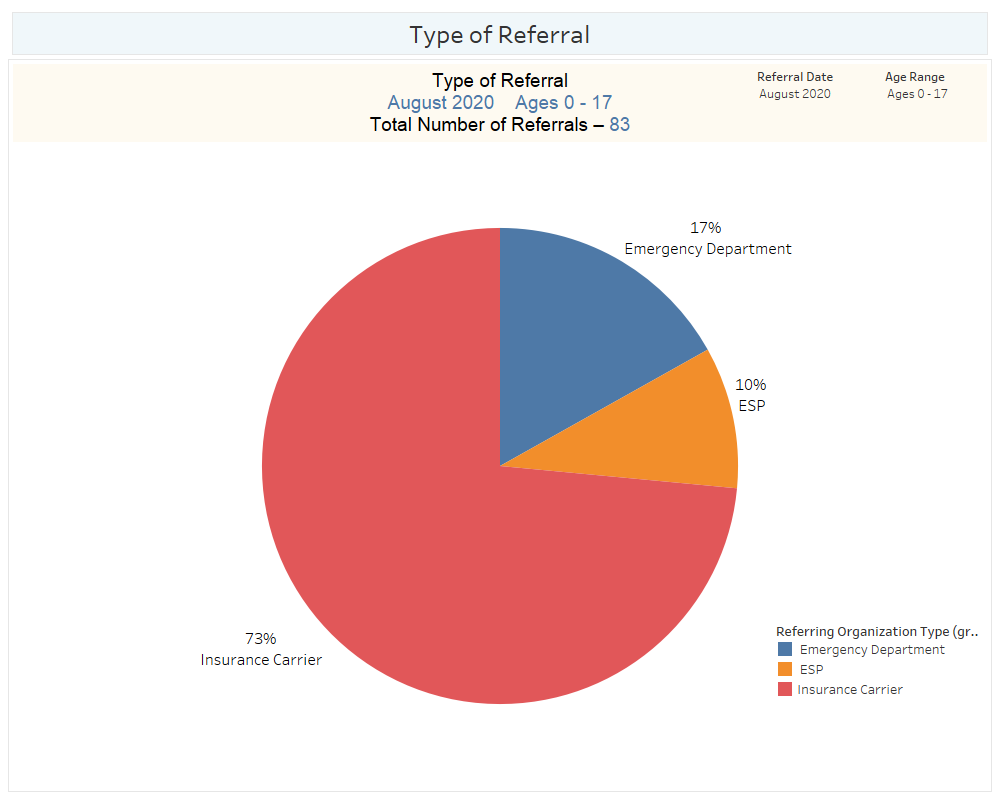 10/7/2020
10
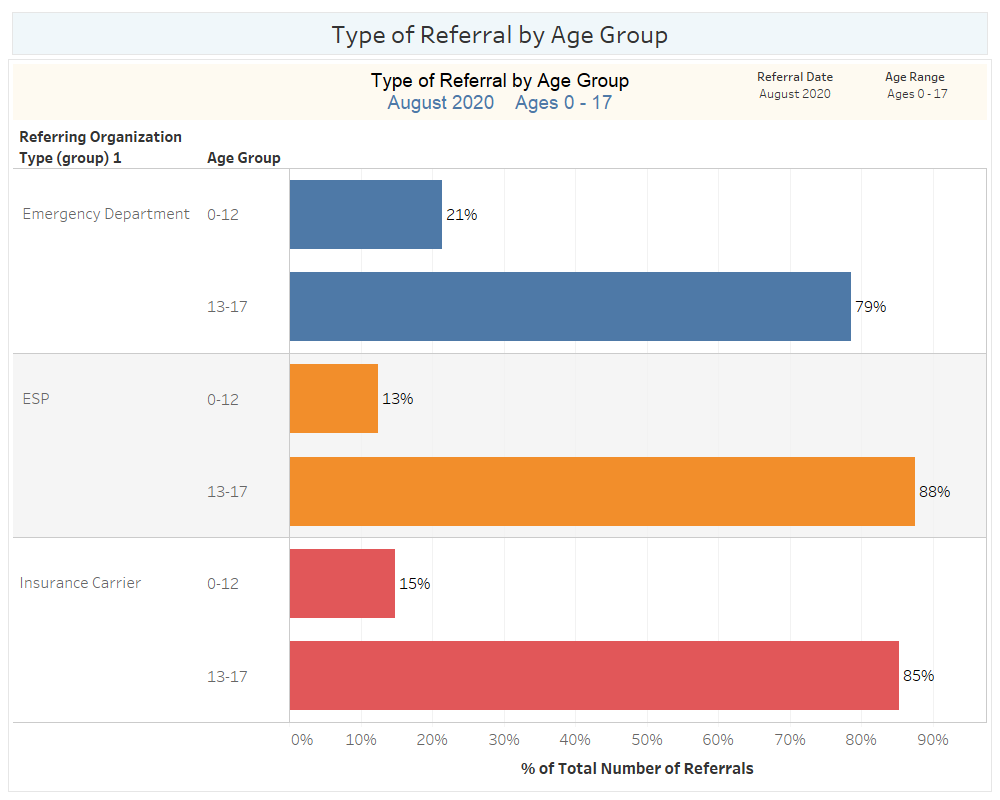 10/7/2020
11
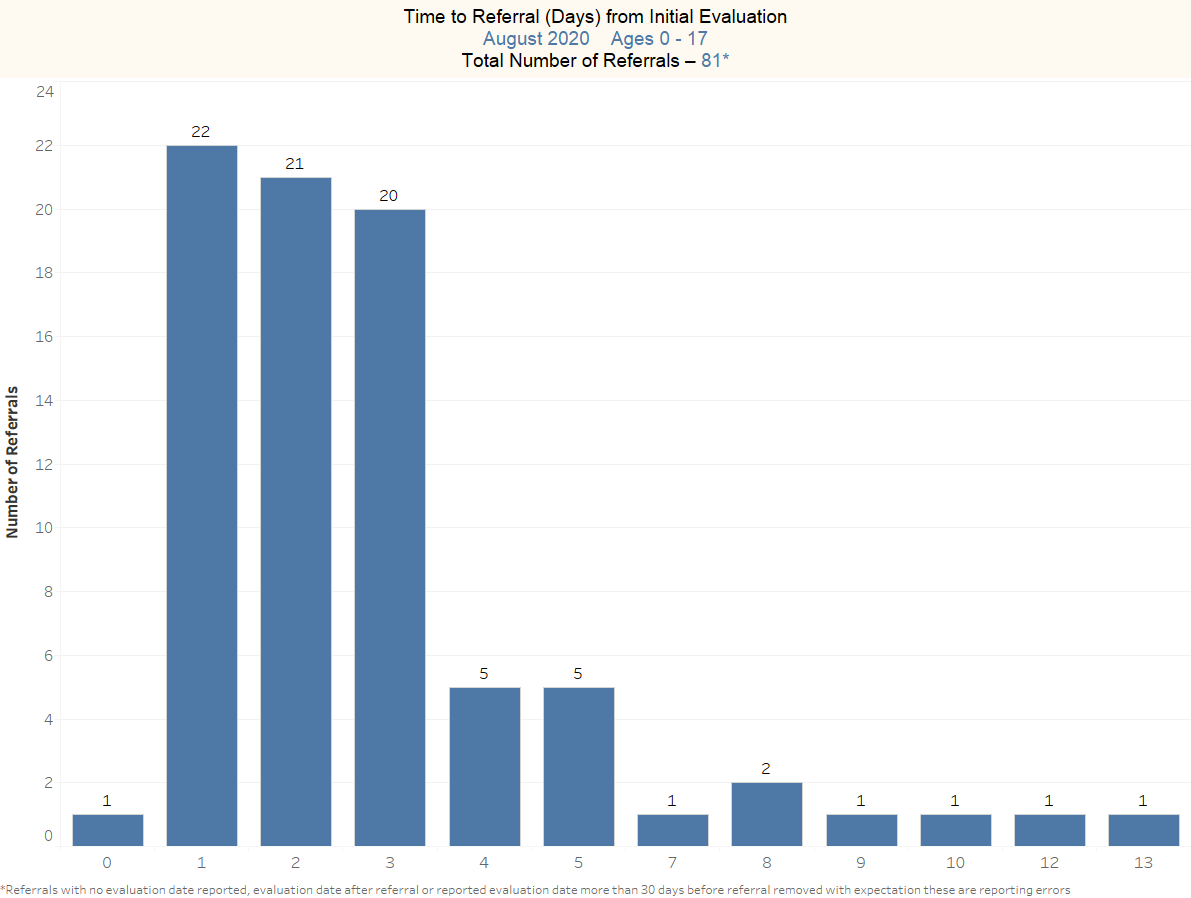 10/7/2020
12
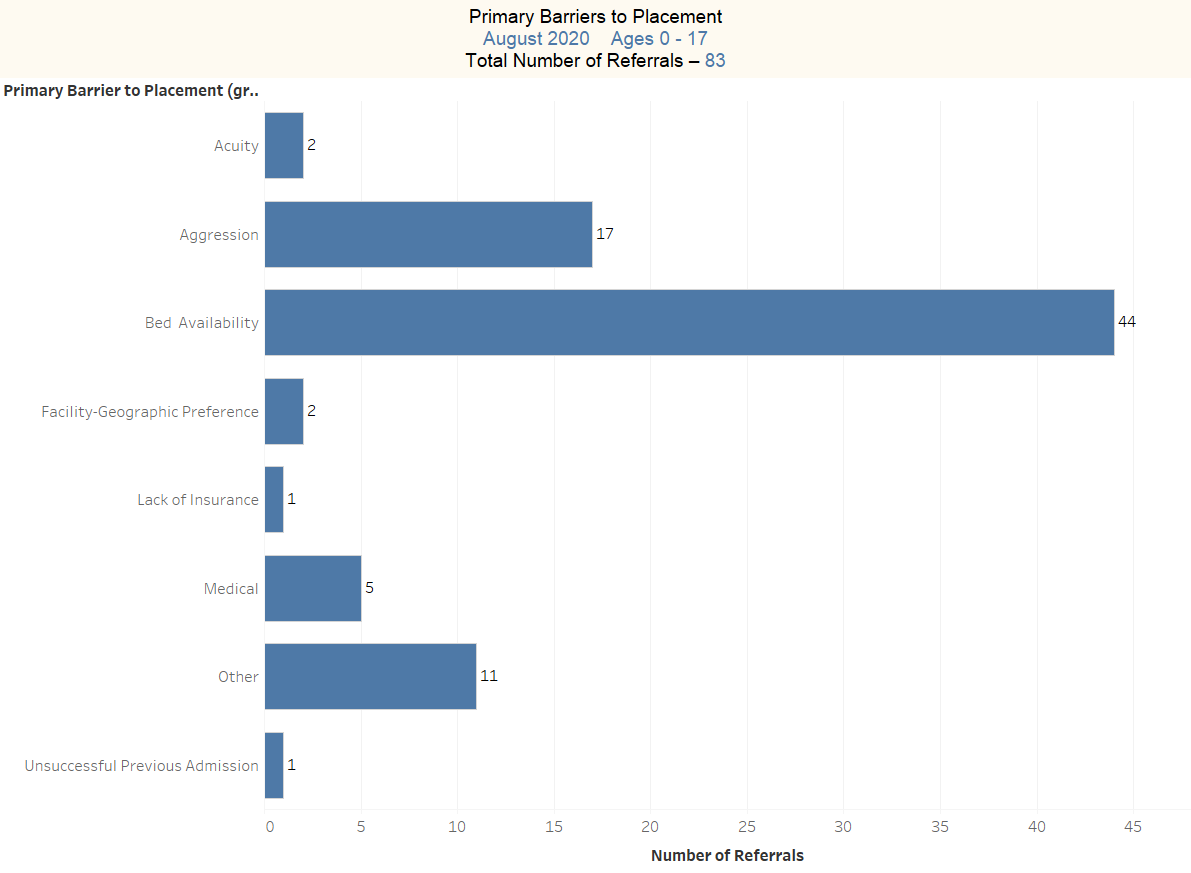 10/7/2020
13
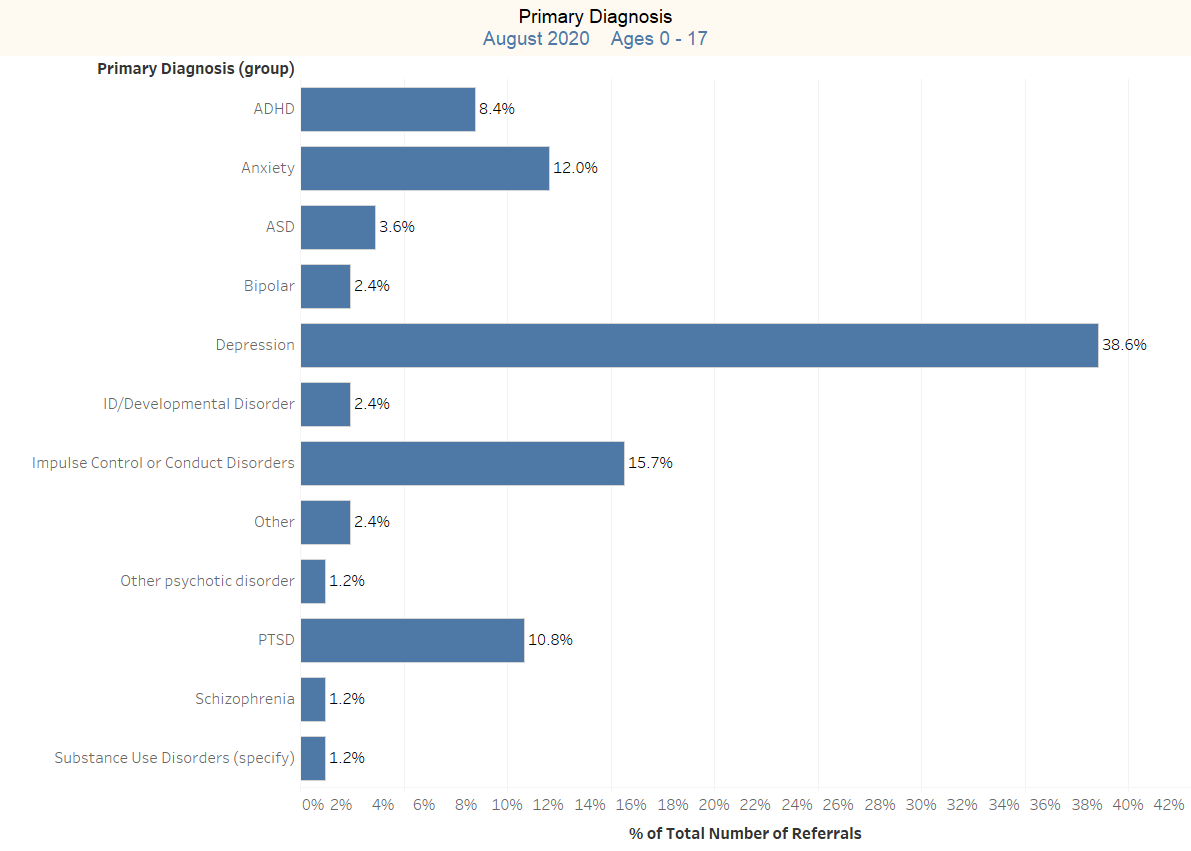 10/7/2020
14
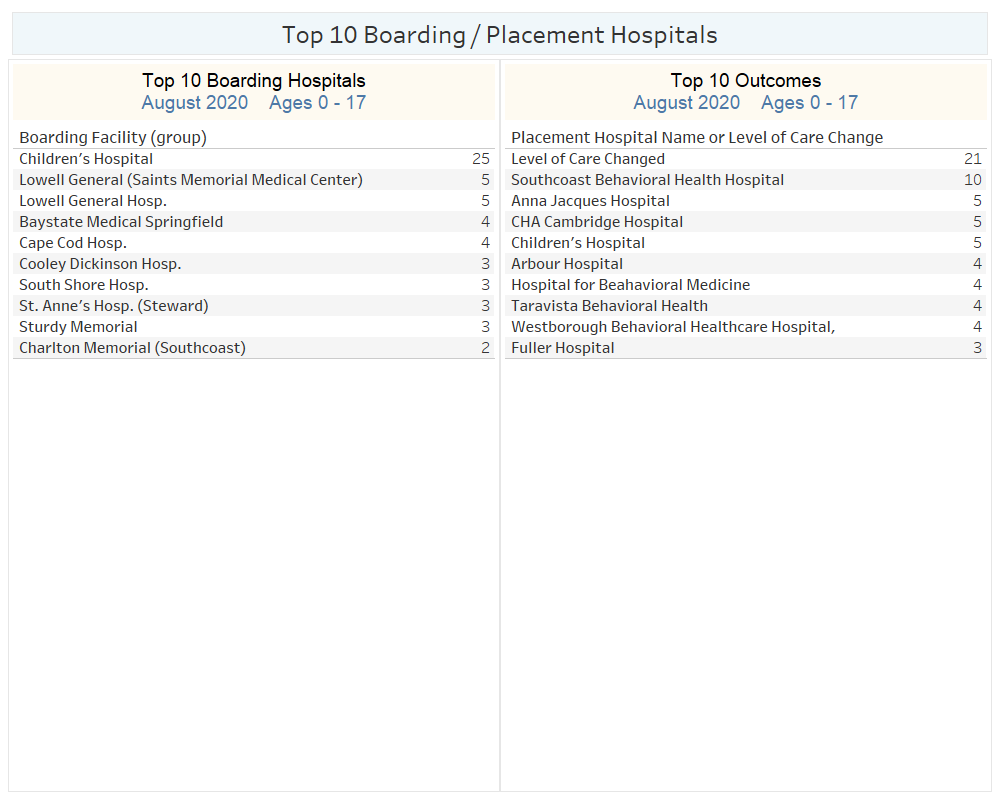 10/7/2020
15
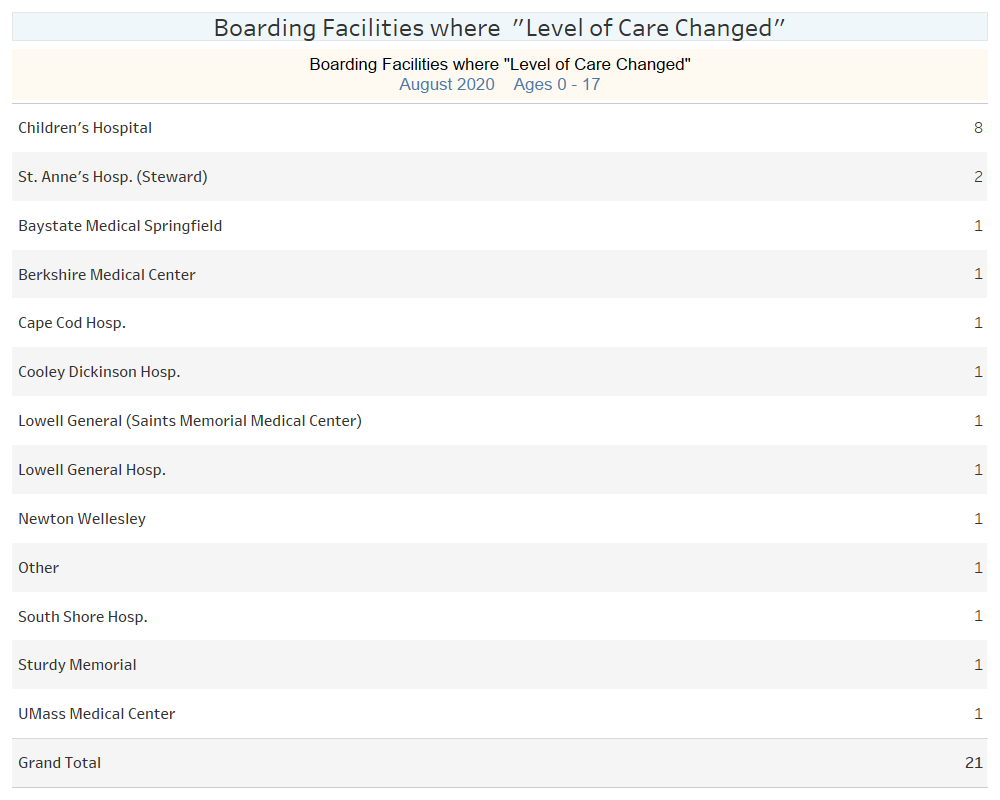 10/7/2020
16
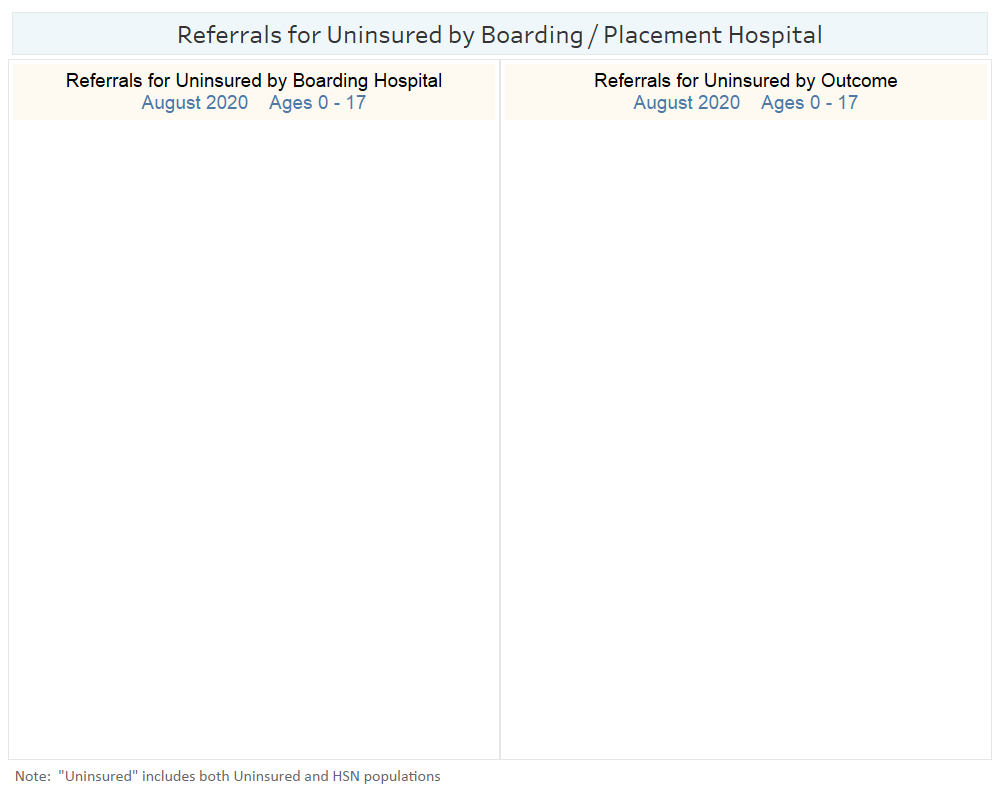 10/7/2020
17
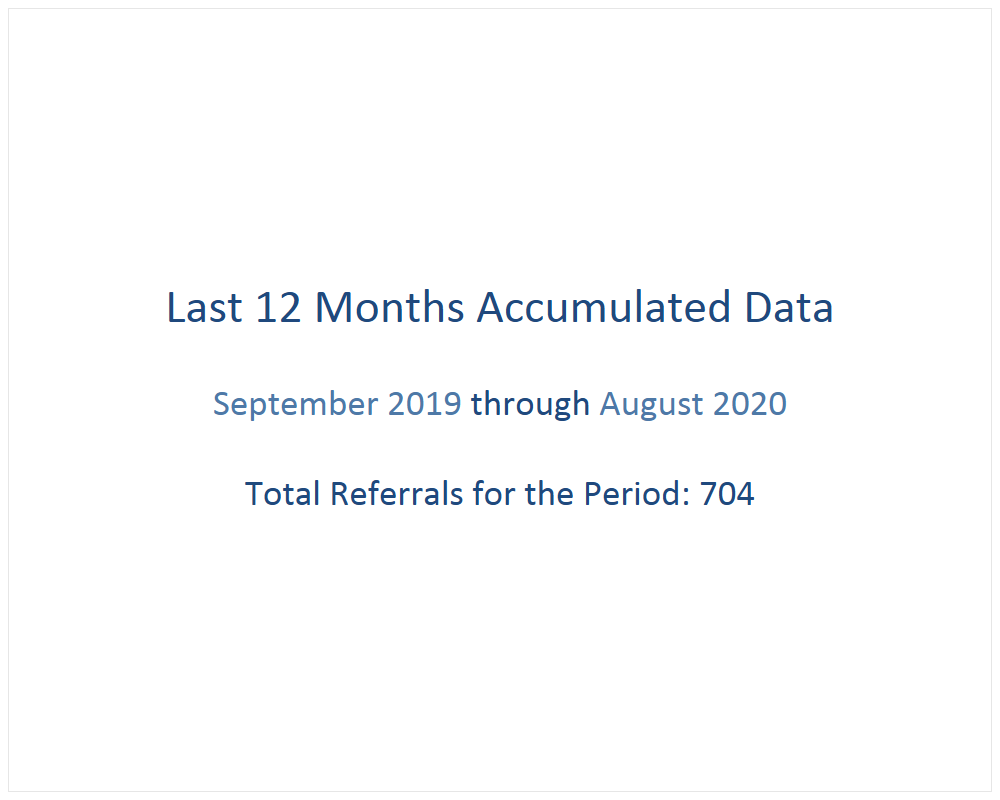 10/7/2020
18
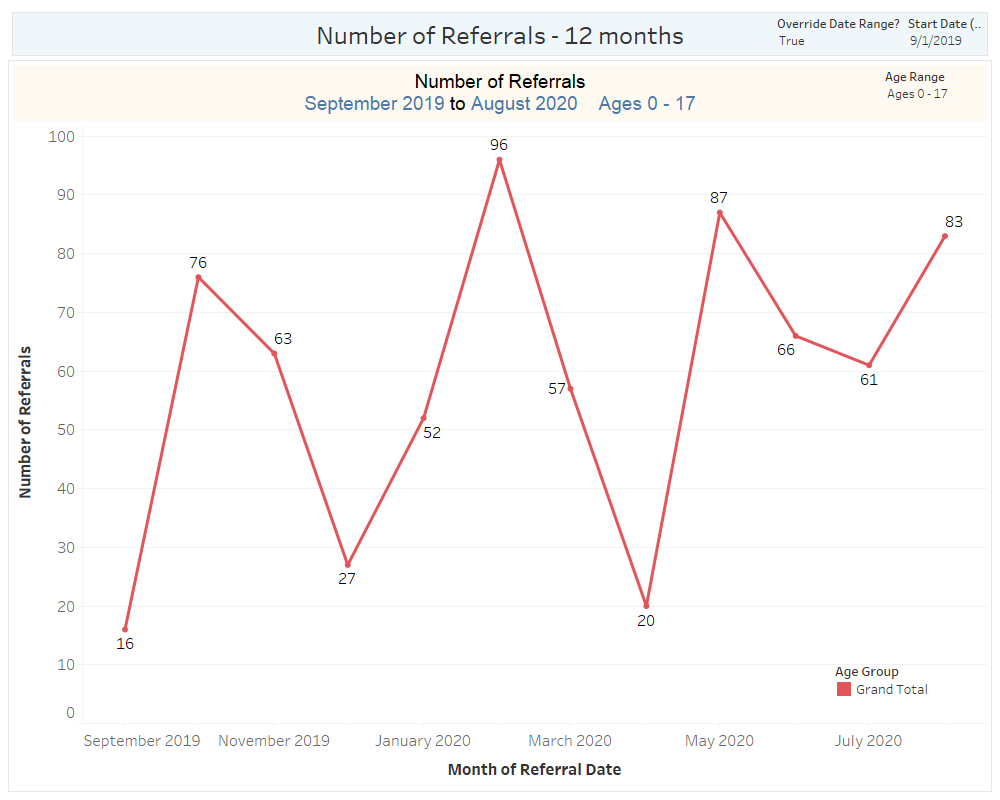 10/7/2020
19
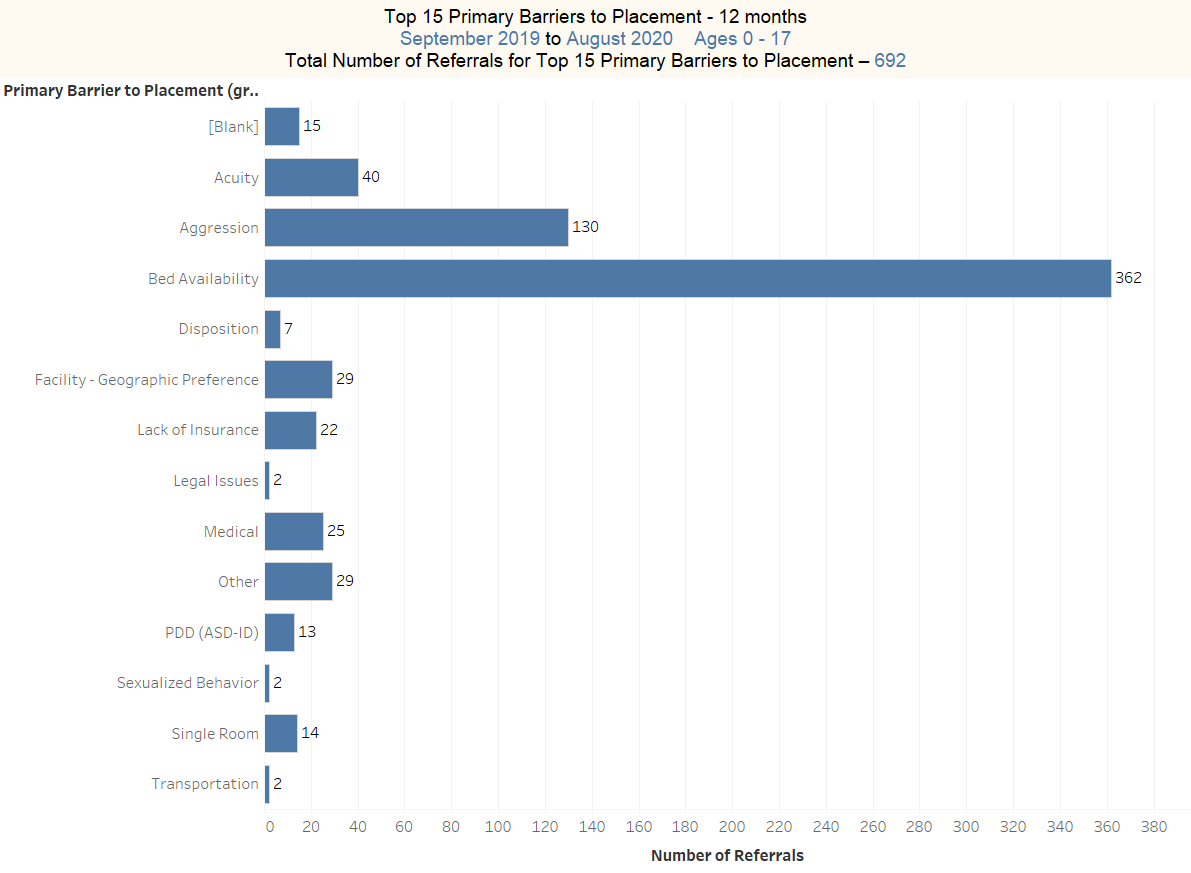 10/7/2020
20
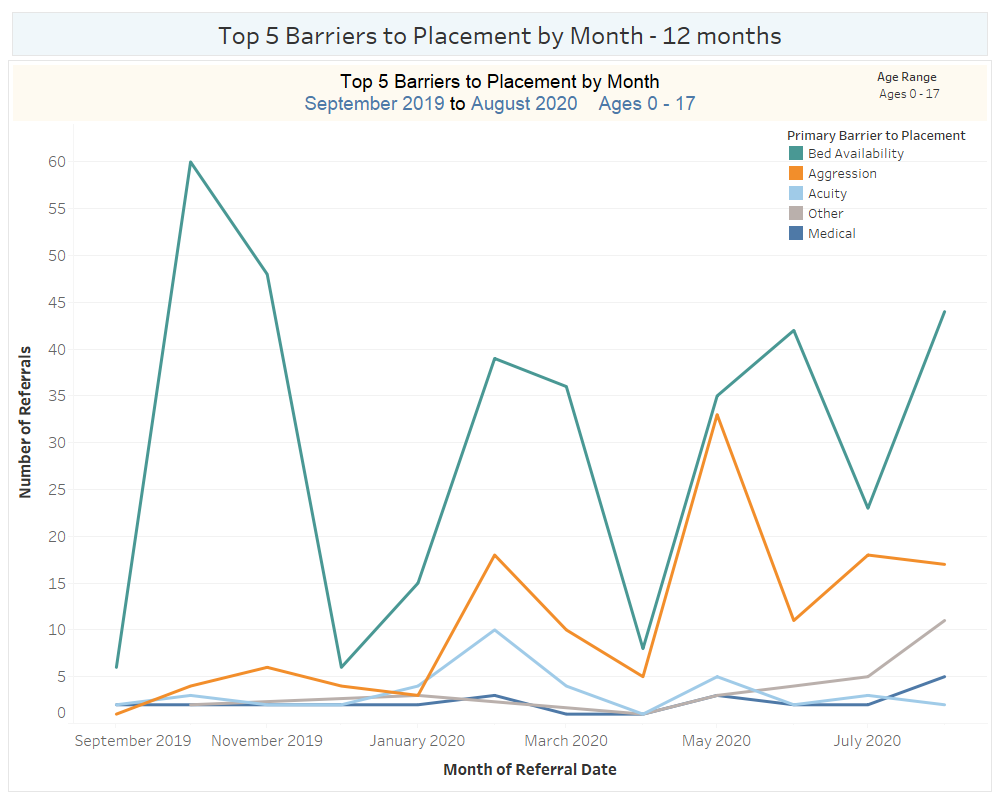 10/7/2020
21
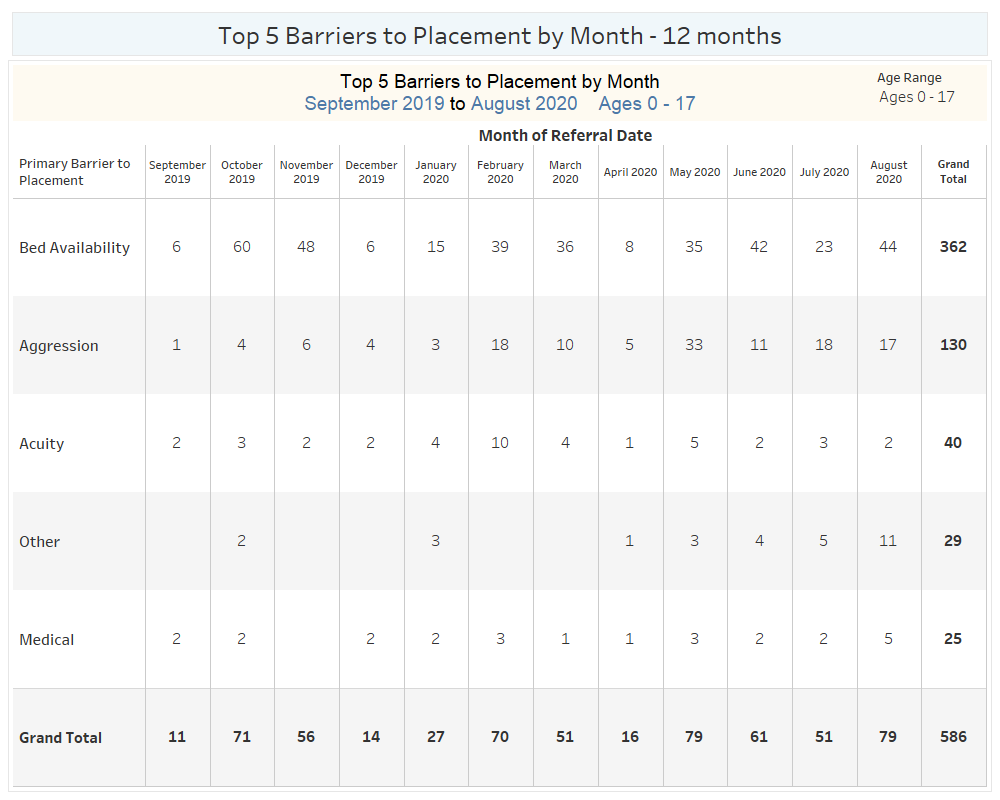 10/7/2020
22
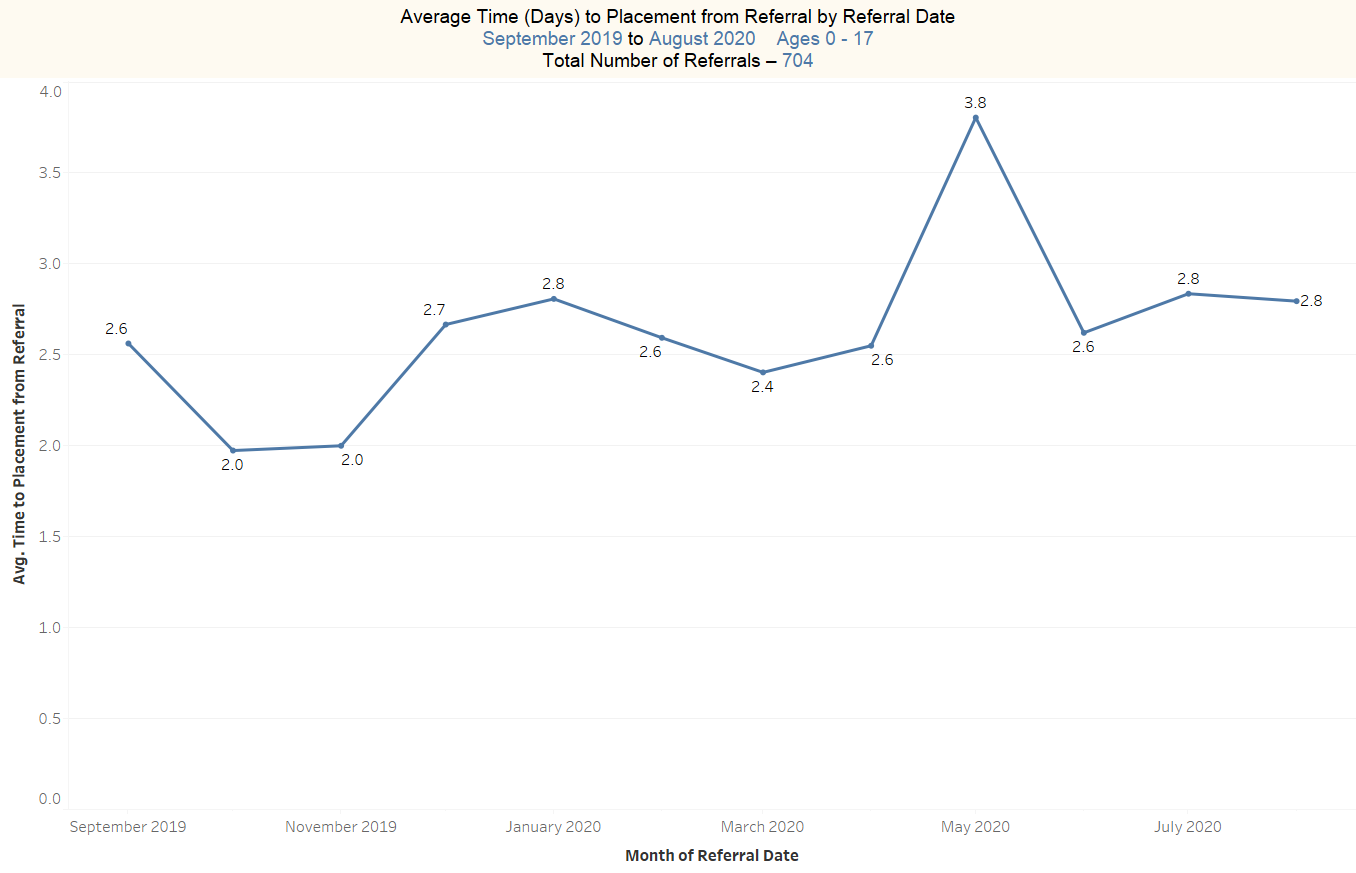 10/7/2020
23
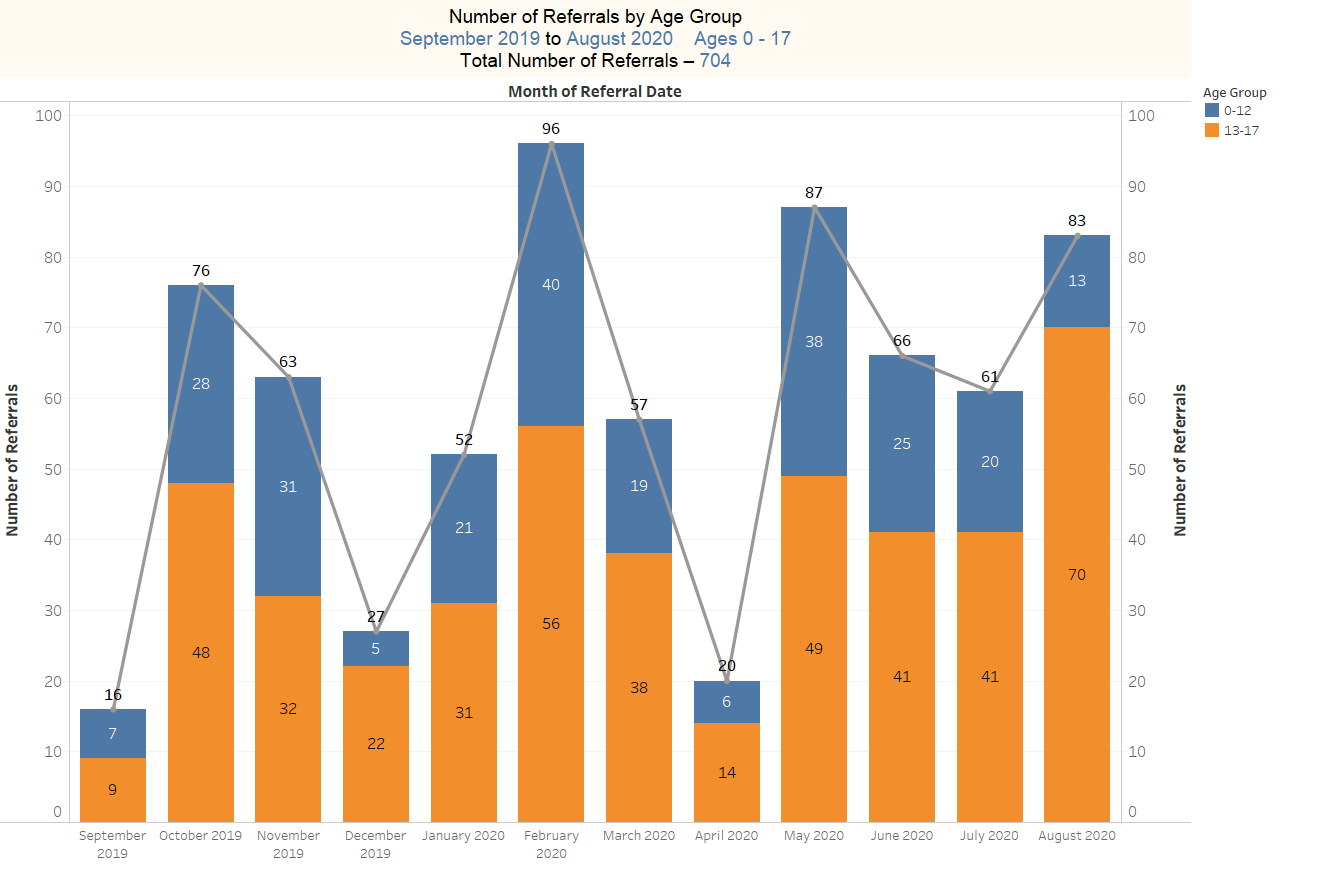 10/7/2020
24
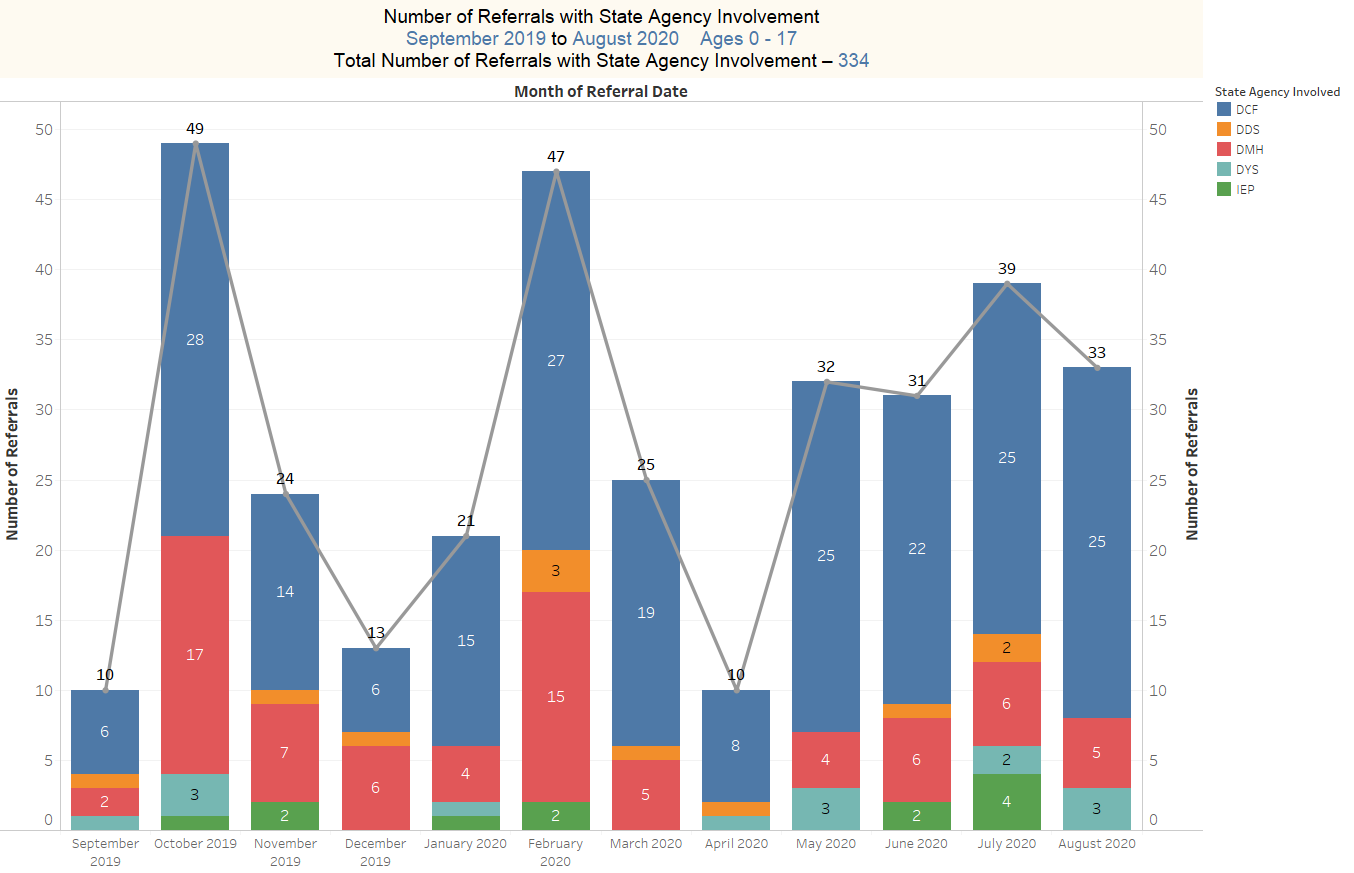 10/7/2020
25
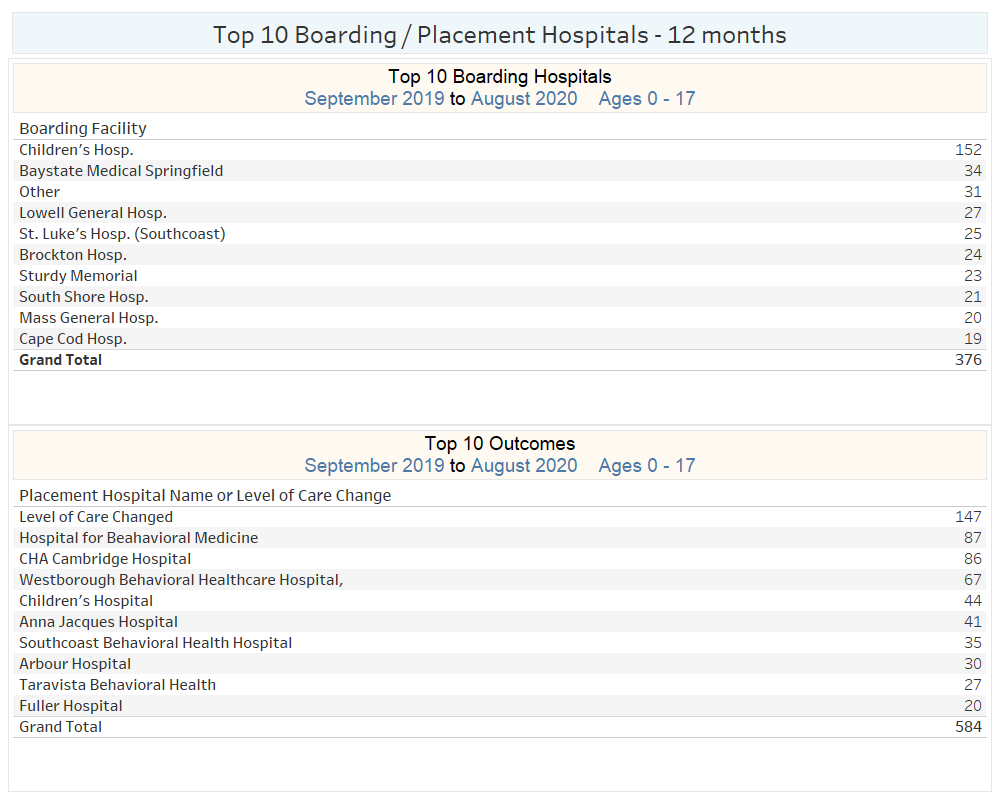 10/7/2020
26
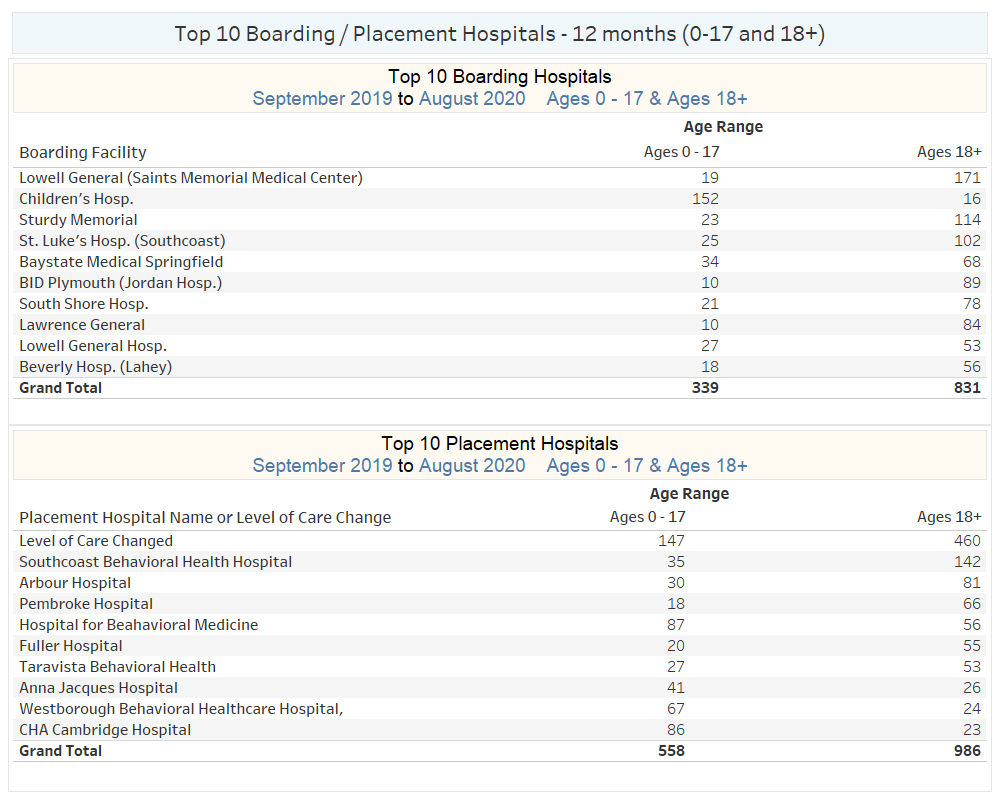 10/7/2020
27